Session 4: 
The Application and Decision Process, Part II
Thursday, October 12, 2023, 7pm ET
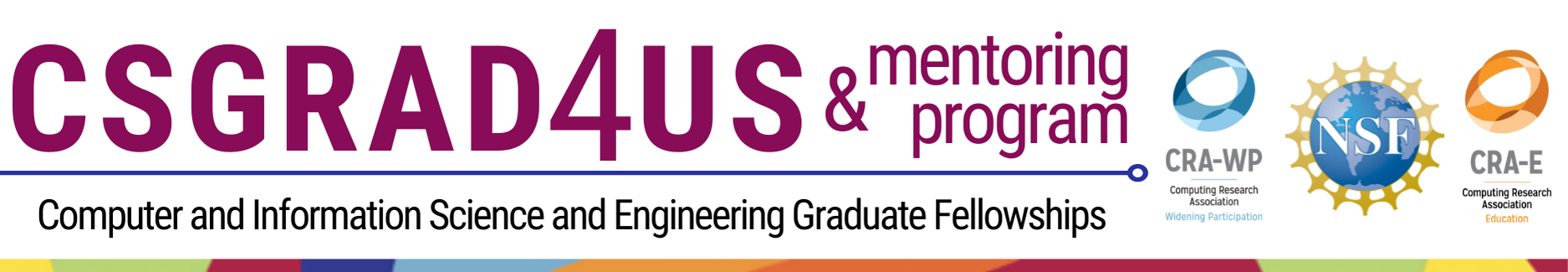 ‹#›
[Speaker Notes: Kelly 1-13, Susanne 14-25, Dorian 26-35]
REMINDER!!Please complete the CSGrad4US Entry survey administered by our external evaluator (Center for Evaluation & Research for STEM Equity @ UW)
Closes on Sunday, October 15
email from
From Name: Erin Carll
From Email: noreply@qemailserver.com
Reply Email: ecarll@uw.edu 
Subject: CSGrad4US Evaluation Survey
‹#›
The Application and Decision Process, Part II
Previous sessions 
Preparing a strong PhD application (general guidelines) 
Identify what you are looking for in a PhD program
Identify potentially suitable programs
Understand the admissions process 
Session 4 
Revisit
Contacting a possible adviser
Identifying letter writers
Choices to make: research area, adviser, research topic
The importance of campus visits
‹#›
Contacting Potential Advisors
Very common: Applicants are accepted if a faculty commits to advise. 
What should I do?
Explore and identify programs and faculty in your areas of interest

Before reaching out to faculty: Do your homework!  
Look out for specific instructions on their webpage about what to do before contacting them.
Are you familiar with their recent research activities?
Have you reviewed samples of their papers or presentations?
What work interests you the most?
Not: Dear X, I am very interested in your research area …
‹#›
Contacting Potential Advisors (2)
Send an email 
Include your CV and (briefly) introduce yourself 
State that you have a fellowship (include a 1-pager about CSGrad4US)
If you graduated 5+ years ago, consider highlighting relevant working experience 
Talk to your coach on what to highlight in the email

Two options when to contact
Before you apply
You get a sense of interest and whether it is a good match. 
You may or may not apply
After you have applied 
You should have mentioned the name in the application. They most likely have read the application before talking to you
‹#›
Contacting Potential Advisors (3)
What if I don’t get a reply?
Mail got lost, not taking on new students, not interested
Can send a reminder, but no more
What if their webpage states “Do not contact”, “Put my name into your application”?
Follow the guidance 
What if their webpage is quite outdated?
It happens
Publications and some activities can be found in other ways (e.g., Google scholar)
‹#›
Contacting Potential Advisors
After your email …
If you receive a positive response:
Request a meeting (call or Zoom)
Prepare to talk about their research and your experience/interests

If your letter writers (or coach or area adviser) know faculty of interest, ask whether they would make contact and advocate for you
‹#›
CS versus I-school: Expected background
Applying to a CS program
The majority of the students will have a BS/BE in CS/CE
If background is equivalent to a minor in CS, some additional coursework may be recommended
An admitted student can generally switch advisers 
Applying to an I-school program
I-schools contain diverse and broad subareas, with each subarea generally having its own background expectations/skills of admitted PhD students
Identifying the faculty/subareas of research interests is crucial 
Explicitly asked to identify multiple faculty / interests in application
Reach out to the faculty about background expectations for admissions and working with them
Focus your application on those characteristics
‹#›
CISE Programs @ UW
Paul G Allen School of Computer Science & Engineering 
Offers PhD in Computer Science 
admission is highly competitive; about 5% acceptance rate with 3000 applications
Information School 
PhD degree in Information Science; requirements are flexible and CISE content depends on research area 
about 17% acceptance rate with 150 applications 
Faculty has diverse backgrounds 
Department of Human Centered Design and Engineering 
Contains CISE research areas and CISE faculty (e.g., Kate Starbird)
A Department in the College of Engineering
Electrical and Computer Engineering 
Contains CISE research areas and CISE faculty
‹#›
[Speaker Notes: CSE : 150 spots offered to 3000 applicants
I-school: 2019 PhD numbers - 136 applicants 17.7% acceptance rate  https://ischool.uw.edu/sites/default/files/PDFs/PhD_class_profile.pdf

HCDE: 30% acceptance rate https://www.hcde.washington.edu/ucd/admissions-faqs
ECE: 15-20% acceptance rate https://vannevar.ece.uw.edu/admissions/graduate/application.html]
CISE Programs @UC Irvine
Bren School of Information and Computer Science
3 departments: Computer Science, Informatics, and Statistics
PhD programs in CS and Informatics are CISE; Stat is not CISE
PhD Admission to the Bren School
CS and Informatics have faculty with joint appointments
PhD admission is separate (each department has 2 PhD programs). 
Compared to CS, Informatics has very different course requirements and a different qualifier system 
EECS Department in School of Engineering
The CS part of EECS offers a CISE PhD program; other parts of EECS may not (circuits and systems, EE systems) 
“Professor of  Electrical Engineering and Computer Science” refers to a person in EECS, not CS
‹#›
Does the PhD program structure matter?
Need/want more background and more breadth?
Choose a program with more required courses
Want to explore different research areas?
Choose a program that gives flexibility on required breadth areas
Want to focus on research right away?
Choose a program with fewer required courses
Already have an MS?
 Can credits be transferred?
Want to gain teaching experience?
Are graduate students allowed to teach?
No program has a really easy to explore expected background, PhD milestone and requirement description.
‹#›
More on Letter Writers
Some letter writers will ask you which schools you plan to apply to before they agree to write a letter
Academics know how to submit recommendation letters 
May be new or unfamiliar for a colleague or boss
Letter writers should know you/remember you. Help them remember!
Many faculty keep records
Digital records  (e.g., emails, Gradescope submissions)
Top performance in an advanced course is often meaningful
‹#›
How to Ask for a Recommendation (from Session 2)
Ask at least a month in advance
Ask if they can write a strong, positive letter and give them a way to say "no"
“I’m applying to graduate school. Would you feel comfortable writing a positive letter for me? If so, I’d be grateful. If you are not able to do this for any reason, I’ll certainly understand.”
Provide “fodder” for their letter
Application (resume, statement of purpose, transcript)
Reminder of significant/shared events that you participated in and excelled at
We will provide a letter describing the Fellowship
Offer to have a conversation to update them on your career and goals
Provide industry writers with guidance on what to include
Concrete experiences and projects
Strengths and weaknesses
Personal characteristics - independence, creativity, motivation, follow-through, communication, leadership, teamwork, etc.
‹#›
Questions? 
Clarifications?
‹#›
Most important decisions a PhD student makes start at application time
Research areas in the department
Choose an area of interest and faculty in the area
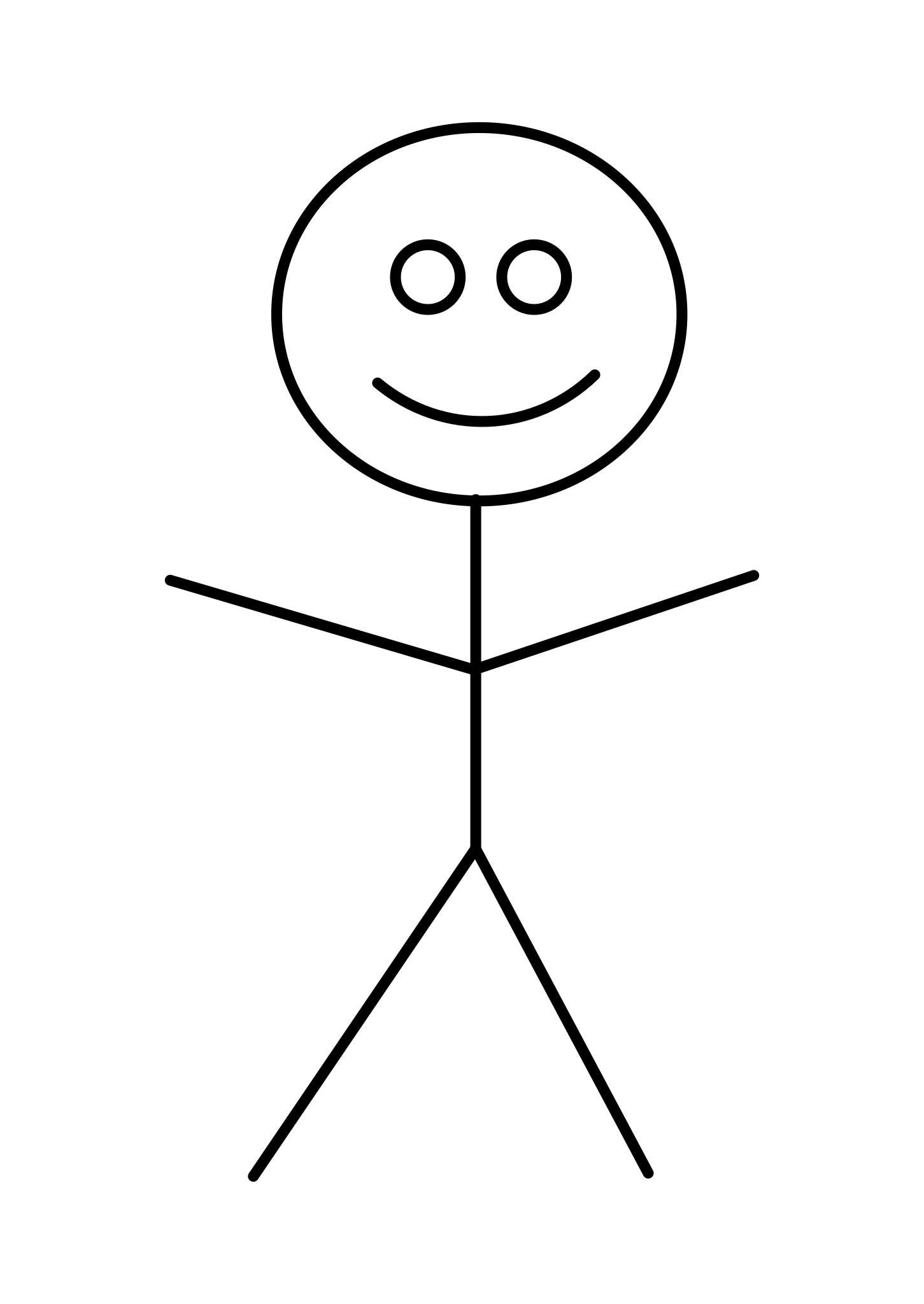 Research topic (chosen once you are in grad school)
Choose a research (sub)area, an adviser, a research topic
‹#›
Common research areas
Security / Privacy / Information Assurance
Social Computing / Social Informatics
Human-Computer Interaction
Artificial Intelligence / Machine Learning
Robotics / Vision
Theory and Algorithms
Networking
Quantum Computing
Software Engineering
Graphics / Visualization
High-Performance Computing
Operating Systems
Computing Education
Scientific / Numerical Computing
Programming Languages / Compilers
Information Science
Databases / Information Retrieval
Information Systems
Informatics: Bioinformatics / Other Science
Hardware / Architecture
‹#›
Choosing a Research Area
(at application time and/or in year 1)
What research topics excite you and why?
How much knowledge and experience do you already have in that area?
How strong are the department and research groups in this area?
How many faculty members work in this area? What are their academic ranks?
Is interest in the research area existing and growing?
‹#›
Choosing a Research Advisor
Renowned vs. beginning researchers
Do your homework! Check out the following for a potential advisor:
How many students have graduated and when did they graduate?
How many papers (and where) did students publish with the advisor?
Where are those students now (academia, industry)?
Determine if PhD students do industry internships that lead to publications
Talk to students working with potential advisor
Read faculty members' papers and watch research talks online
Talk to faculty on Zoom
‹#›
Choosing a Research Advisor (2)
What is the advisors collaboration style like? 
How responsive are they to email or stopping by their office?
What is the frequency and duration of group and 1:1 meetings?
Do students work on individual projects or in groups?  Are there post-docs?
Do they have funding for students as RAs and conference travel?
Are they taking on new students?  Taking a leave?
How do they decide to accept new students?
Do they co-advise students with other faculty?
More viewpoints in a PhD Adviser Guide from CS@Columbia
‹#›
[Speaker Notes: Make a point that this is a very difficult decision and obviously it doesn't always work out.  This happens and it's not your fault.  There are ways to deal with improving the situation and dealing with it and we'll address some of these concerns in session 5.
There are also co-advisers, particularly if your research is interdisciplinary]
Choosing a Research Advisor / Group
Research groups can have different organizations, interactions, and collaborations among the students and post-docs.
Common questions include
How do new students learn about research?
How do individual students find their individual thesis topics?
How do group members collaborate?
Do group members do peer-mentoring, especially for junior members?
How is credit assigned on collaborative papers?
‹#›
[Speaker Notes: Make a point that this is a very difficult decision and obviously it doesn't always work out.  This happens and it's not your fault.  There are ways to deal with improving the situation and dealing with it and we'll address some of these concerns in session 5.
There are also co-advisers, particularly if your research is interdisciplinary]
Breakout Session
What  adviser-student interaction style do you feel will work best for you? 
How are your choices influenced by supervisors you had? 
Your personality?
Examples:
Hands-off or hands-on adviser?
Develop your skills independently or with peers?
Work better alone or in a group?
Self-motivated or want goals set?
What is most important to you?
‹#›
[Speaker Notes: 2-3 people in a room; mentees only]
Choosing a Research Topic
Want to be passionate about it
Want advisor to be committed to it
Want topic to still be of community interest (and funded) in 3-4 years
Want a topic where you can make significant contributions over 3-4 years 
avoid  incremental or exceptionally difficult problems
potential for the future is important for an academic career
Want a topic for which the needed resources are available
Note: An adviser may make an RA offer to work on a specific funded research topic. Can be a difficult decision for a student
‹#›
Choosing a Research Topic (2)
Don’t state your research topic at the time of your application
okay to list topics of interest 
An adviser may make an RA offer to a student to work on a specific funded research topic. 
can be a difficult decision for a student 
Changing adviser? 
unclear what happens to the research topic 
will be discussed more in session 5
‹#›
Review of CSGrad4US Mentee Timeline
Ask letter writers
Give them resume, personal statement & transcripts
Finalize application materials and get feedback
Submit applications
Undergrad degree in CS or related area
Industrial experiences
Interest in a PhD
Spring 2024
Late Fall of 2023
Early Fall 2023
Before being selected as a Fellow
Update your resume
Draft personal statement
Identify letter writers
Select schools to apply to and identify possible advisers
If needed, study for and take GREs
Hear from schools
Visit schools
Make a decision!
‹#›
A Typical Research Timeline
Obtain preliminary results and publish papers. Formulate PhD research plan. Identify PhD committee. Begin writing proposal.
Foundational coursework to prepare for research.
Join a lab with advisor & initial project.
Continue to publish.
Write & defend dissertation. Prepare and interview for next job.
Year 2
Year 1
Year 3
Year 4
Years 5-6
Complete and defend PhD proposal.  Continue with research and publishing your results. Identify your future career path.
Complete a majority of your coursework.
Take qualifying exam.
Identify research area. Potentially earn Master’s degree “along the way”.
see also https://cra.org/csgrad4us/#Guidance
‹#›
Deciding Between Admissions Offers?

You should go on campus visits before making a decision…..
‹#›
Campus Visits(Winter/early Spring semester)
Campus Visit Checklist
Go on Campus Visits!
Book your accommodations through the university (if possible)
Many schools invite applicants for a  campus visit  (most after admission, some before admission decisions)

Make use of it (often free) and meet people and see the department!

If you get too many invitations, prioritize based on your factors. Ask your coach for guidance.

If you can’t make a school’s scheduled “visit day”, ask if you can visit some other time.
Set up meetings with faculty and grad student staff
Ask to meet with Ph.D. students
If you have special needs, meet with the appropriate campus office
Inform yourself about the department before the visit
‹#›
Meetings with Faculty in your Area(s) of Interest
Explain your NSF Fellowship
fellowship support for 3 years 
institution provides support for remaining 2-3 years
What projects are in their current/near term agenda?
Do they expect to be taking on new students?
What is the departmental culture?
‹#›
More questions to consider asking
Do you consider yourself more of a ‘hands-on’ or ‘hands-off’ advisor?
How is the lab structured? Are there research collaborations between students  in  your group?
How often do you  meet your students?  Individually or in in groups? What is typically discussed? 
What progress do you generally expect from a student in the course of a semester?
What projects are in your  current/near term agenda? 
What do you do when students are struggling? 
Do you  expect to be taking on new students? What factors will affect whether or not you take a student?
How do you integrate new students into the lab?
Do you think our research interests are a good match?
In general, do you tend to give your students projects/topics  or have them select their own?
Are there any specific courses that students in your lab take?  
What do your students do during summers? 
Are there other faculty in the department you think I’d be a good match for?
‹#›
Meetings with Graduate Program Director and Support Staff
What are the PhD requirements and expected timeline?

What is the typical semester course load?

What happens when a student has difficulty finding an advisor/funding?
‹#›
[Speaker Notes: Requirements can include qualifying exams, proposal defenses, portfolio reviews, thesis defense, teaching expectations]
Meetings with Graduate Students
Find out about the culture within the department and their labs
Academic environment
Support for interdisciplinary work
Mentoring styles
Professional development
Career support (internships and initial positions)
Social environment
Living situation
Cost of living
Quality of life
‹#›
Revisit the Factors You Previously Considered
Student engagement/success
Research foci
Faculty size
Publication Impact
Reputation
Collective View:
Program,
Department
&
Institution
Individual View:
Faculty
&
Labs
Collaborative network
Student life/academic culture
Industry engagement
Financial support
Location
Funding
‹#›
[Speaker Notes: Now have more information and basis for comparison]
Thank You’s and Regrets
Send a note of appreciation to every person (faculty, staff or student) who notably interacted with you
Ask faculty any outstanding questions
When will they expect to know if they are interested and able to accept you into their lab? 
Provide feedback if you have made some firm decisions
would definitely accept if you receive an offer 
would be very interested if you receive an offer
enjoyed your visit and look forward to hearing from them
enjoyed your visit, but have decided to accept another offer
Always be honest!
It is a small world. You will see many of these people again and again
Once you accept an offer, let other departments know asap
‹#›
[Speaker Notes: Only apply to programs that you would be interested in attending
Should only provide feedback if you have made some firm decisions
If you decided to accept another program, let the other departments who have accepted you know asap]
Finally, Document Your Efforts
Each program you investigated or plan to investigate
Summarize the important information
pros and cons, size, …
For each program, which faculty look like potential advisors
Summarize the important information
pros and cons, research areas, productivity
For each potential advisor
Relevant info about their research areas, productivity, funding, etc.
Status of your application
Accepted/Not accepted/Didn’t apply; visit plans
Recommend a spreadsheet that you share with your coach
‹#›
[Speaker Notes: Remember to fill out the session poll]
Review all application-related material we covered
You should have questions!
Talk to your coach, come to office hours.
Keep working on your application material
‹#›
Coming up next ...
Panel 2: Q&A with Cohort 1 and 2 CSGrad4US Fellows 
Thursday, October 19, 2023, 7pm

Panel 3: What I Wish I had Known Before Attending Graduate School 
Thursday, November 2, 2023, 7pm
‹#›
‹#›